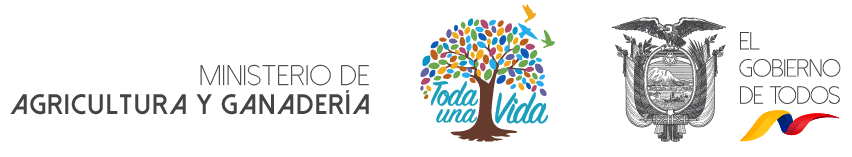 Manejo del Sistema Unificado de Información de las Organizaciones  sociales - SUIOS
Registro de los trámites administrativos de las organizaciones bajo el Ministerio de Agricultura.
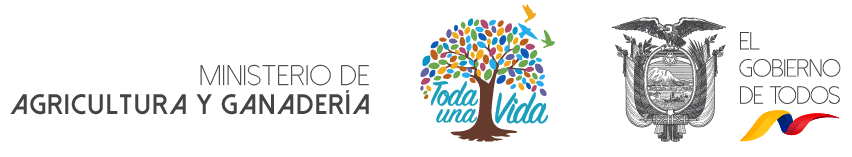 Antecedentes
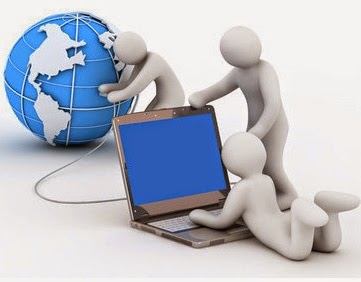 En el Marco de la articulación y coordinación Interinstitucional entre el Ministerio de Agricultura y  Ganadería – MAG y la Secretaria Nacional de la Gestión de la Política - SNGP para el cumplimento del decreto 193, relacionado al Sistema Unificado de Información de las Organizaciones Sociales – SUIOS, es necesario iniciar un proceso que permita alimentar este banco de datos de las organizaciones que tiene vida jurídica en nuestro ministerio.
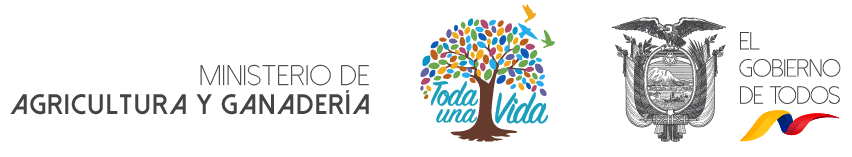 Justificación
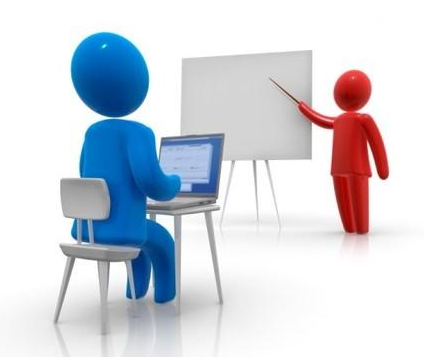 Con estos antecedentes, la Subsecretaria de Redes de Innovación - SRIA, a través de la Dirección de Fortalecimiento Asociativo Agropecuario - DFAA, desarrolla el curso virtual para el manejo y aplicación del Sistema Unificado de Información de las Organizaciones Sociales, a fin de reflejar la información general de las organizaciones administradas por esta entidad.
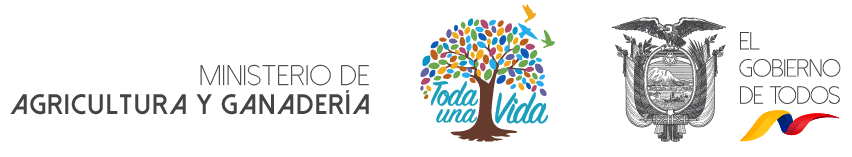 METODOLOGÍA DEL CURSO
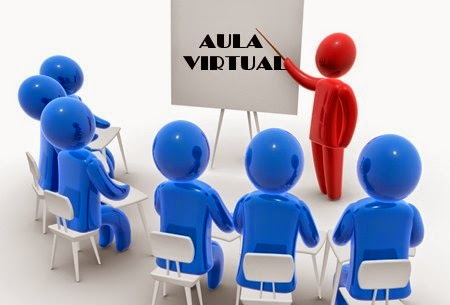 El curso se enfoca en los principios de auto-aprendizaje, y se centra  en las experiencias de los  participantes.
Para el tratado se encuentran en línea presentaciones, enlace al sistema, manuales, tareas y otros materiales de apoyo.
El trabajo activo, en la construcción del conocimiento y habilidades de cada participante, es clave y son enriquecidas en los foros con la participación del grupo y el tutor.
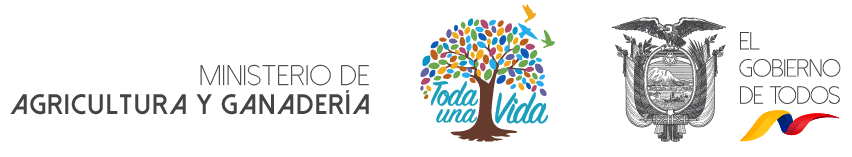 CONTENIDO Y CALIFICACIONES POR TAREAS Y/O ACTIVIDADES
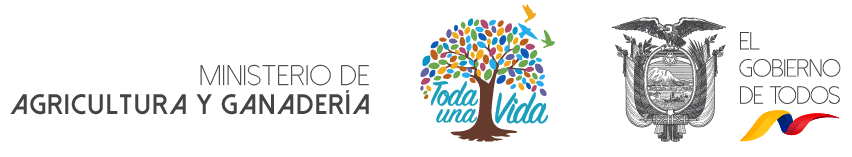 FUNCIONALIDADES  DE LA PLATAFORMA SEAL
Desde el panel de control podrá:
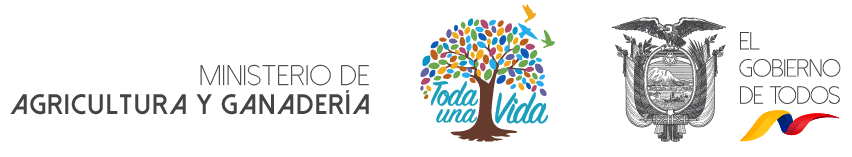 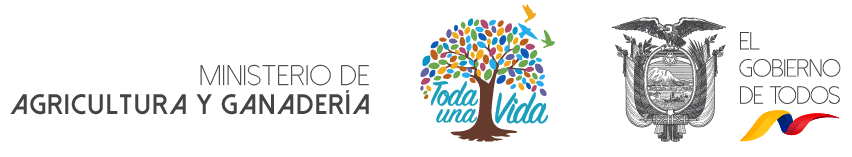 BIENVENIDOS A CAPACITACIÓN EN LÍNEA 
ÉXITOS EN EL CURSO
GRACIAS